How much did it rain in Ameson 25 June 2010?
daryl herzmann
Department of Agronomy
Anybody remember what happened that day?
Answer: NOTHING
A presentation about “Nothing” Goals
To confuse you: 
Provide over 18 answers to the posed question!!!
To inform you:
Highlight data made available by the Iowa Environmental Mesonet
To bore you:
Go into the excruciating minutiae of precipitation reporting
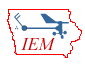 Link: breadcrumb trail
Iowa Environmental Mesonet (IEM)
ISU Agronomy data collection effort since 2001.
Most trafficked ISU research website.
Our website is a confusing collection of rabbit holes.
We are data pigs.
Dr Ray Arritt, supervisor
Good, the past!  We should know what happened.
Quantitative, Yes we can do that!
How much did it rain in Ameson 25 June 2010?
Central Post Office?
Incorporated Polygon?
Airport?
Flory’s House?
UTC Day?
Calendar Day?
Daylight Hours?
Some 24 Hour period?
What is precipitation?
“the action or process of precipitating a substance from a solution.”
So “water”, in any phase, leaving the air and delivered to the ground
Dew is a form of precipitation
The Ground
How do we measure precipitation?
Manual gauge
Official NWS gauge has an 8 inch diameter opening and 0.01 inch precision
Nearly all sites are once per day reporting
Automated gauge
Typically 0.01 inch precision, but many caveats
Neighbor Extrapolation
“My neighbor got 3 inches last night and I got a bit less than that, so I got 2.5 inches”
Precipitation is a flux: amount of stuff per unit area per some amount of time 
Typically express as an accumulated depth
Image Source: http://i4weather.net
Tipping Bucket Rain Gauge
Each tip is 0.01 inch
Some are “heated” to melt frozen precip in funnel
Intense rainfall rates ~2.5 inches/hr lead to under-reporting
Adapted from http://weather.about.com
Enough introduction, let us have at it.
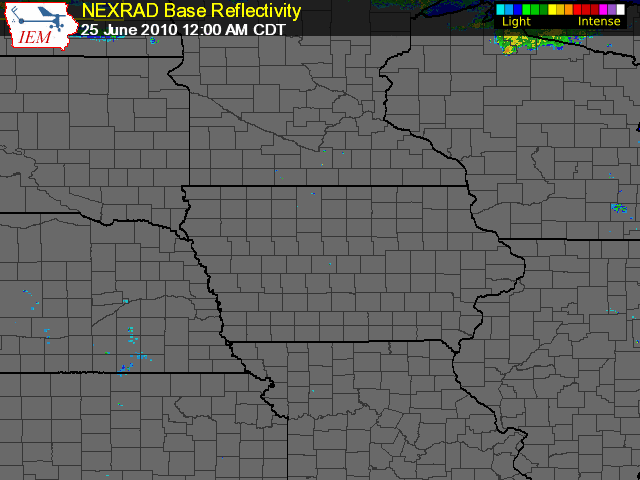 We are here!
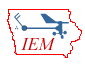 Link: Current -> RADAR -> Composite Loop
It would appear to be raining in Ames at midnight, oh joy!
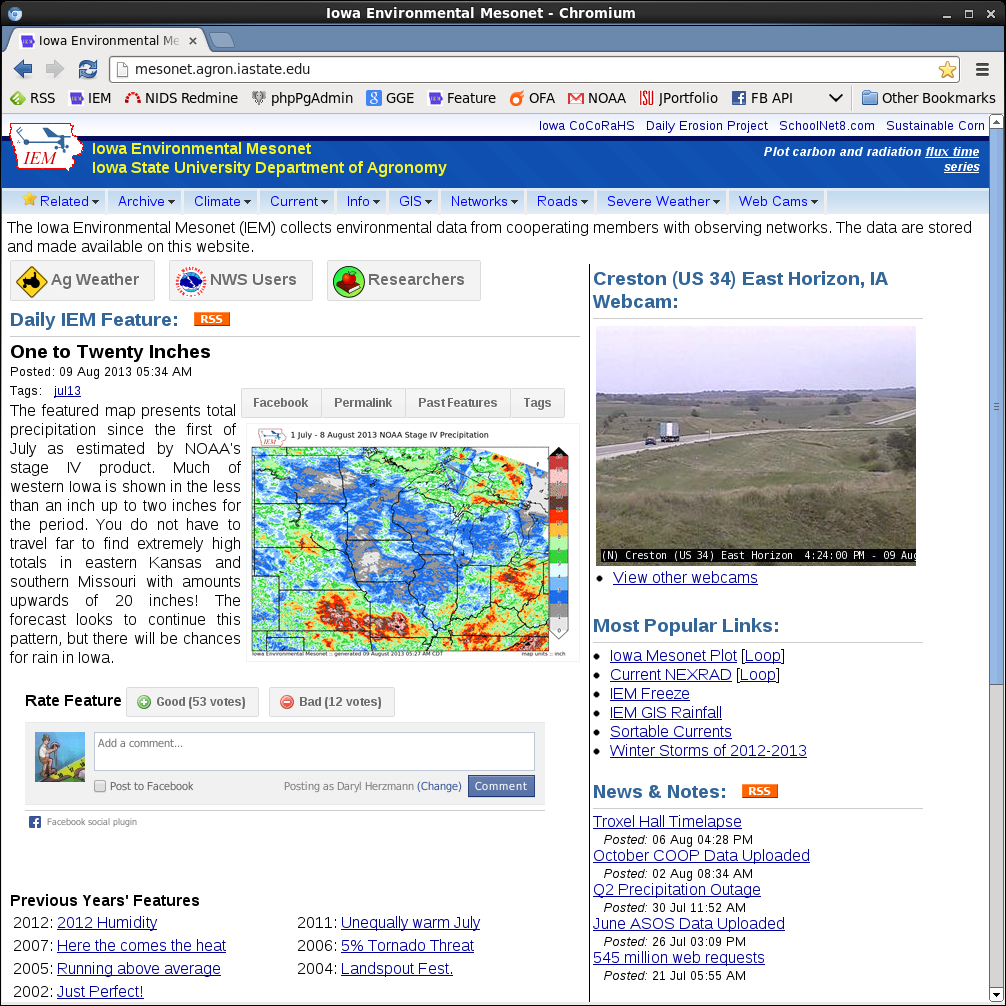 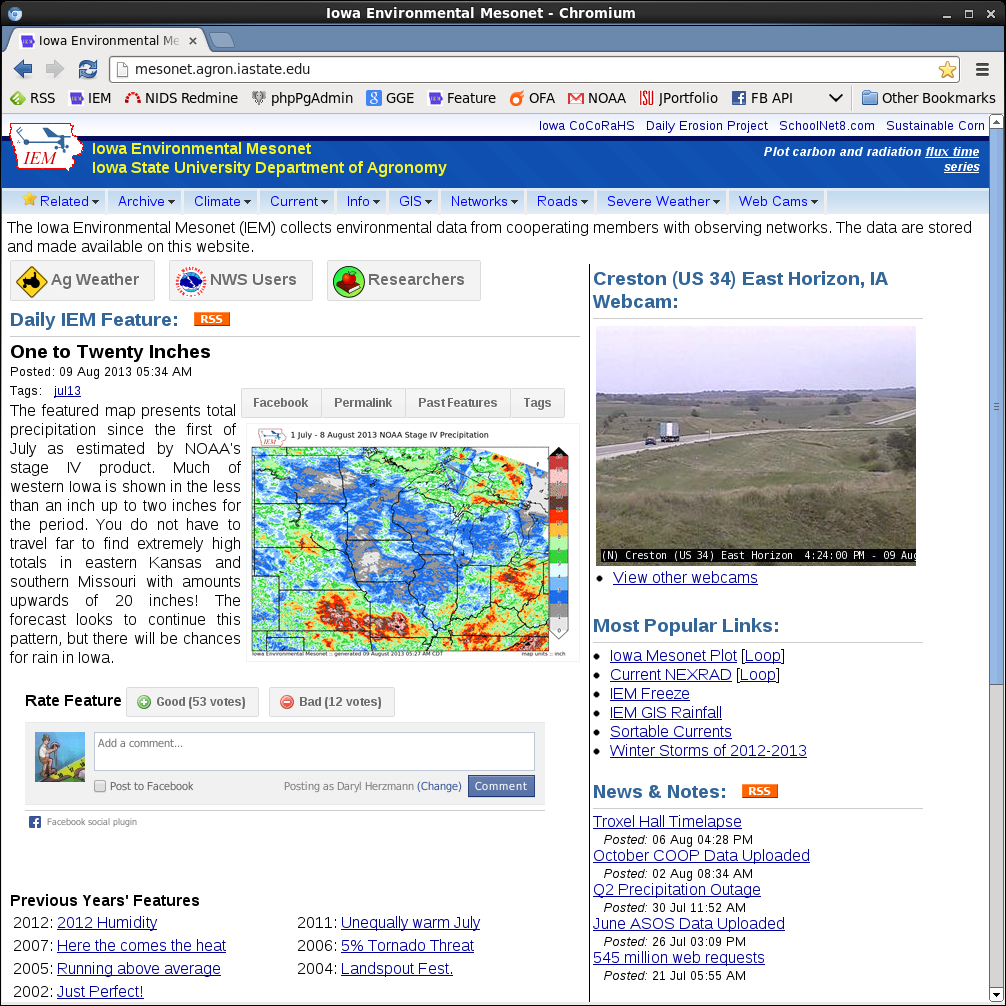 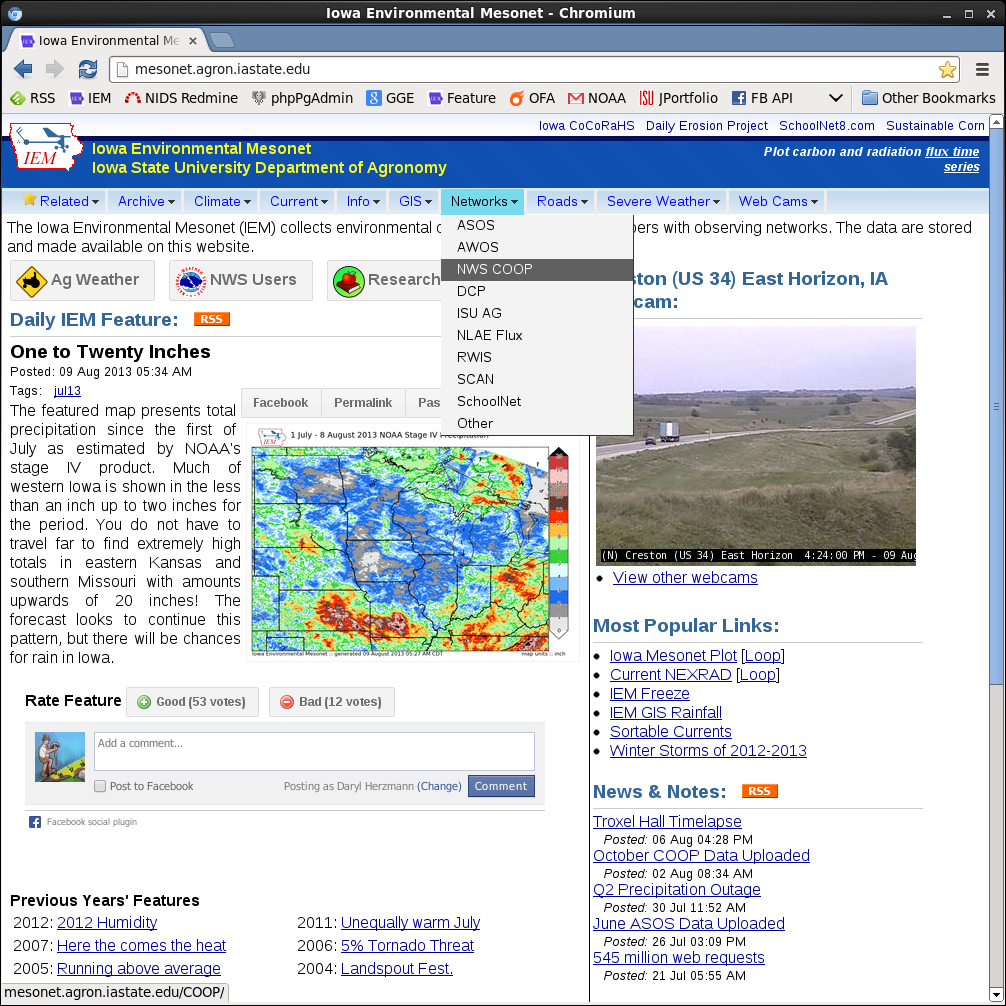 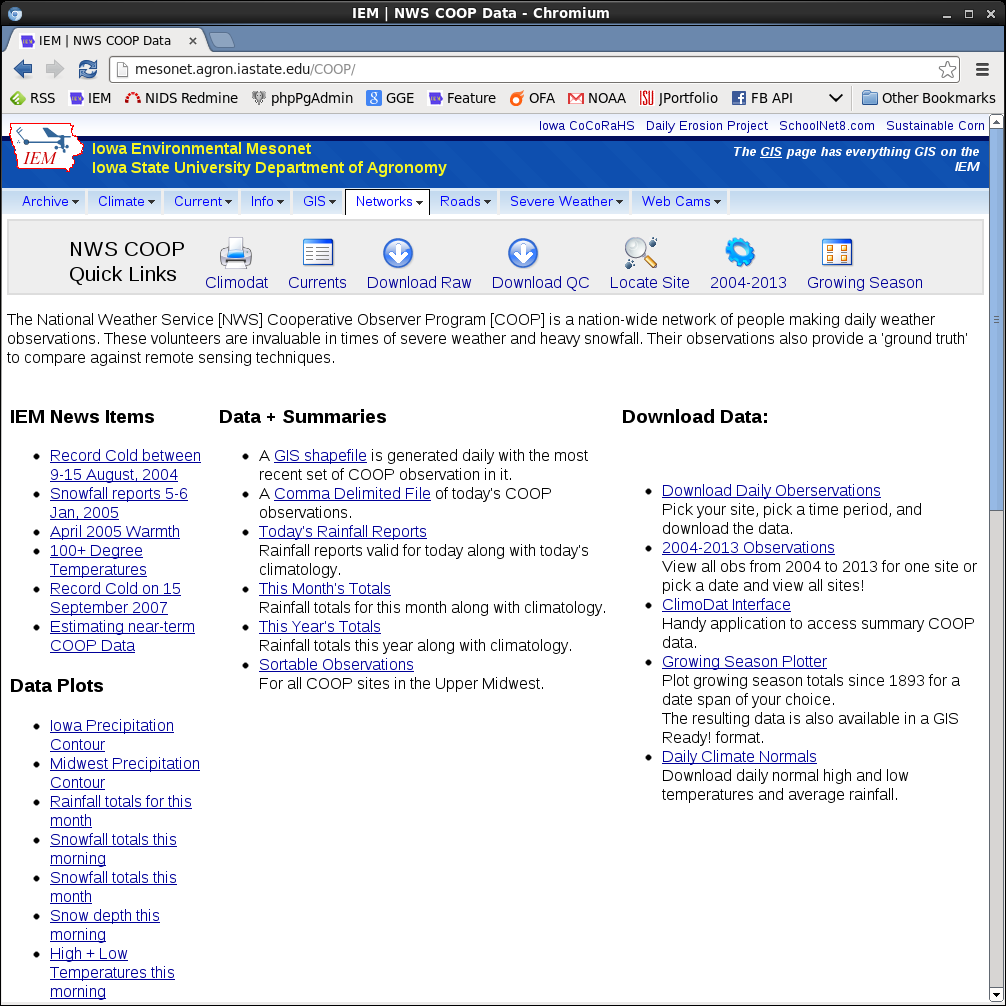 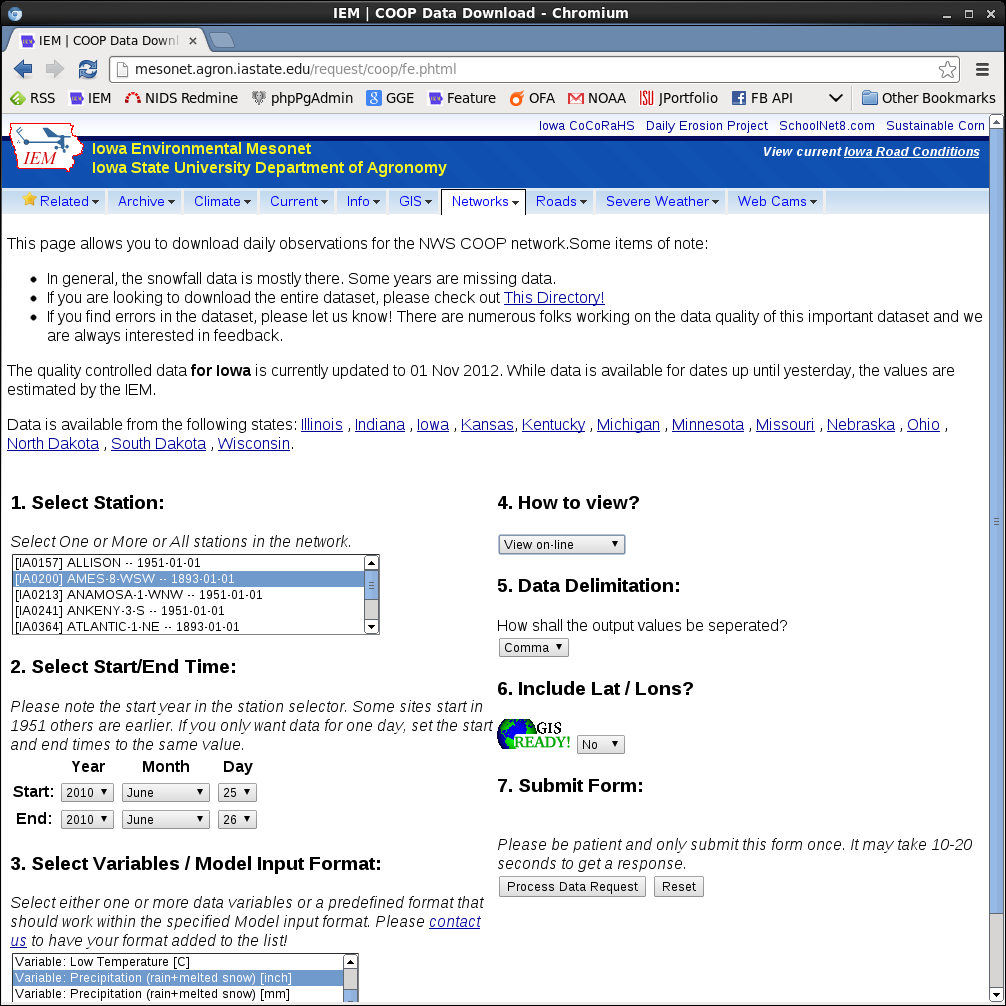 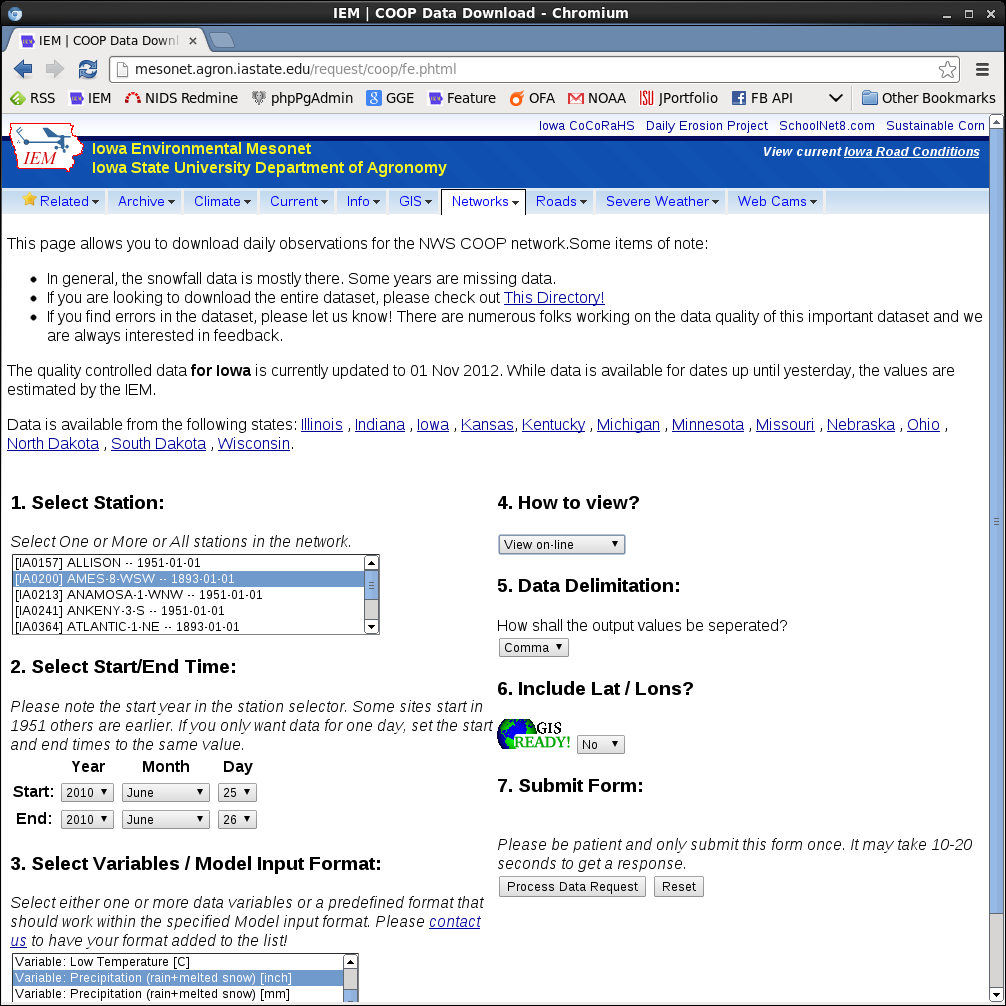 And the answer is…
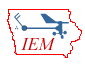 Link: Networks -> COOP -> Download QC
Whiskey Tango Foxtrot
This is from the ISU Agronomy Farm, which is outside of Ames!
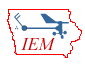 Link: Networks -> COOP -> Download QC
NWS Cooperative Network
Once daily observations typically at 7 AM with 24 hour totals
Precipitation is typically very high quality due to manual collection
IEM’s “quality controlled” archive is provided by State Climatologist, who attempts to align data to calendar day!
Ames :: Automated Surface Observation System (ASOS)
Precipitation is hourly accumulation since last rest at :53 after.
0.46” fell between 11:53 PM and 12:10 AM. So we don’t know!
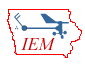 Link: Networks -> ASOS -> Download
ASOS produces an explicitDaily Summary Message (DSM), our problems are solved!
KAMW DS 25/06 871615/610459//87/61//9761919/111/00/00/00/00/00/00/00/00/00/00/00/00/00/00/00/00/00/00/00/00/00/00/33/78/87/01322222/36412227/13=
“Daily” Total of 1.11 inches, case closed!
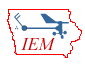 Link: Current -> NWS Text Archive -> Enter DSMAMW
ASOS Daily Summary Message (DSM)
Gotcha.  The daily summary message is for a 12 AM to 12 AM period in local standard time, so in daylight time, it is 1 AM to 1 AM!
KAMW DS 25/06 871615/610459//87/61//9761919/111/00/00/00/00/00/00/00/00/00/00/00/00/00/00/00/00/00/00/00/00/00/00/33/78/87/01322222/36412227/13=
11 PM to Midnight total: 0.33
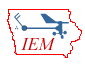 Link: Current -> NWS Text Archive -> Enter DSMAMW
ASOS One Minute Interval Data
Get out your calculator.
0.33” prior to 12:00 AM
When did this 0.05” fall?
11:59 PM to 12:00 AM 
or
12:00 AM to 12:01 AM ?
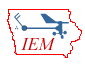 Link: Networks -> ASOS -> One Minute Download
Answer is neither!
ASOS timestamps are not exact at :00 seconds, but :23 seconds after.
So 12:00 AM observation is a period from 11:59:24 PM to 12:00:23 AM
So we’ll split the 0.05” report in half and round up!
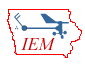 Link: Networks -> ASOS -> Note About Precip Timing
Daryl, this is more tedium than I care for.
Let us put aside these issues going forward:
Exact seconds timing of data
Issues with tipping bucket latency
KCCI-TV SchoolNet @ St Cecilia
Data is streamed live to IEM, which places timestamps on the data.  So 0.57” reported was reported at midnight…
Actual reset came two minutes later as the logger clock on site is off!
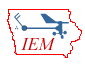 Link: Networks -> SchoolNet -> Download
Ames Roadway Weather Information System
Maintained by Iowa Department of
Transportation.

Some sites have an optical precipitation sensor. The Ames site does but did not report precip?
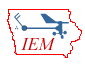 Link: Networks -> RWIS -> Download
USGS Squaw Creek at Lincoln Way
While the sensor reported a change in stream flow (HG), the precipitation counter (PCI) and hourly precipitation (PPH) reported zero.
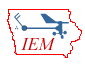 Link: Networks -> DCP -> Download
USGS Skunk River near Ada Hayden
Whew, we have a station that appears to be working!
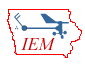 Link: Networks -> DCP -> Download
USGS Skunk River near Water Treatment Plant
Another site that appears to be working just fine!
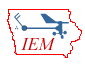 Link: Networks -> DCP -> Download
CoCoRaHS 24 Hour totals for morning of June 26th
Human volunteers that report once daily, around 7 AM.
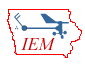 Link: Iowa CoCoRaHS -> View Observations
ISUAG Station at AgFarm
Precipitation data from this network is almost always estimated by High Plains Climate Center.
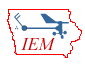 Link: Networks -> ISUAG -> Daily Download
Honorable Mentions
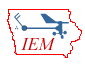 Link: Networks -> Other
Halftime Report
Have we definitively answered the initial question yet? -No
Individual station data is yucky, so we produce gridded analyses to make pretty pictures
RAdio Detection And Ranging (RADAR)
National Weather Service RADAR is an effective tool at seeing raindrops, birds, bugs, planes, and wind turbines.
RADAR does not observe precipitation!
RADAR measures power returned, which is put into equations to estimate precipitation.
RADAR
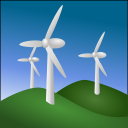 Big Bird: Public Domain USGOV
Turbine: CCSA by lukipuk
RADAR is above our heads
The Des Moines RADAR “beam” is about 1,000 feet above the ground over Ames.
~30 seconds for drop to reach the ground
Does not account for drift
1. EM wave goes out at 0.5° elevation
RADAR
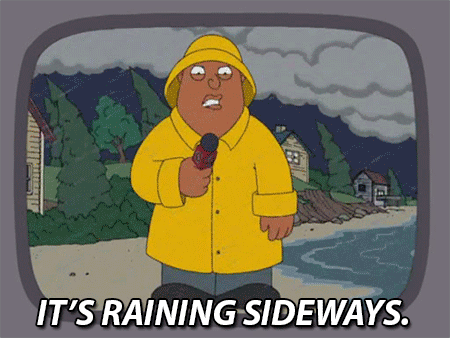 3. Drops have to survive trip to  ground
Tumblr: 
windexwaker
2. Earth curves away
Courant Number
Time step / Grid needs to be large enough to prevent storms from skipping over grid cells
1km grid spacing
5 minute time step
Max speed: 1000/300 = 3.3 m/s
Even more RADAR caveats
Recall our recent discussion of ASOS providing four different answers to one question.
Guess what, RADAR does the same!
Most rainfall products are 4 bit data! 16 levels
The timing of 1 hour total precipitation product is nebulous at best.
Different rainfall products are not directly comparable.
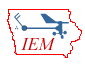 Link: GIS -> Rainfall
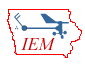 Link: GIS -> Rainfall
Discrete Levels (in inches)
One Hour Precipitation Bins
Storm Total Precipitation Bins
NCEP Stage IV Precipitation
Popular mosaicked dataset combining manual quality control, RADAR data, and point observations.
Caveat: Hourly data is rarely quality controlled!
The best product is a 24 hour total between 12 UTC and 12 UTC (7 AM), not calendar day!
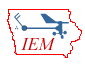 Link: Archive -> Browse Archive
North American Reanalysis (NARR)
Retrospective combination model and data assimilation dating back to 1 Jan 1979
3 hour interval data
32 km grid spacing
Ames fits within one grid cell.
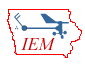 Link: Archive -> NARR NCDC NOMADS Site
And the answer is….
We simply average and get: 0.36176470588 inches!  What precision!
In Summary
Know your application and source of precipitation data before using it.
The hope is that irregularities at small time scales even out in time.
If you think Meteorologists are always wrong, none of this mattered to you!
Be sure to be with us next time for:
Was it cloudy at sunrise on 15 November 2003?
What was the air temperature at 4 PM on 10 February 2013?
Will it ever rain in Ames again?
Source: DVD of The Rocky & Bullwinkle Show
Questions?
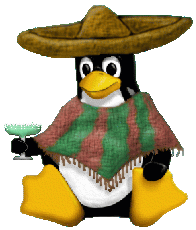 Daryl Herzmann
3015 Agronomy
515.294.5978
akrherz@iastate.edu@akrherz